Systém primární prevence – aktuální děníKrajská konference „Autorita učitele“ Olomouc, 20. října 2017
Ministerstvo školství, mládeže a tělovýchovy
Karmelitská 7, 118 12 Praha 1 • tel.: +420 234 811 111
msmt@msmt.cz • www.msmt.cz
Obsah prezentace
Role MŠMT v primární prevenci
Klíčové dokumenty primární prevence
Koordinace (horizontální a vertikální)
Rizikové chování a jeho členění
Kvalita programů primární prevence
Legislativa v primární prevenci
Financování primární prevence
Autorita jako posilování sebedůvěry, sebeúcty 
                              a sebevědomí
MŠMT – gestor v oblasti primární prevence RCH

MŠMT je gestorem prevence rizikového chování u dětí a mládeže v České republice 

Koordinuje primární prevenci všech forem rizikového chování u dětí a mládeže: užívání návykových látek, agrese, šikana a kyberšikana, záškoláctví, poruchy příjmu potravy, rasismus a xenofobie, negativní působení sekt, sexuální rizikové chování, kriminální chování – krádeže, vandalismus, rizikové chování v dopravě, rizikové chování na sociálních sítích a další nové formy rizikového chování
Role MŠMT v oblasti primární prevence RCH

Koordinační – spolupráce všech subjektů na horizontální (meziresortní) a vertikální úrovni, podpora vytváření vazeb a struktury subjektů realizujících či spolupodílejících se na vytyčených prioritách 
Koncepční – stanovování základních strategií v daných oblastech, stanovení priorit a cílů na budoucí období
Legislativní – vytváření legislativních podmínek pro oblast primární prevence (návrhy novelizací právních předpisů, metodické pokyny a doporučení)
Role MŠMT v oblasti primární prevence RCH

Metodická a informační – metodické vedení a předávání informací všem subjektům v rámci primární prevence, internetový informační komunikační systém
Finanční podpora vytváření materiálních, personálních a dalších podmínek nezbytných pro vlastní realizaci prevence ve školství (dotační řízení)
Zabezpečení systému hodnocení kvality
NÁRODNÍ STRATEGIE PRIMÁRNÍ PREVENCE RIZIKOVÉHO CHOVÁNÍ DĚTÍ A MLÁDEŽE NA OBDOBÍ 2013 - 2018
Časová působnost:  období 2013 – 2018 
Koncepční dokument provázaný s jinými strategickými dokumenty 
Postupná implementace do krajských strategií a zpětně krajských plánů do strategie….
Hlavní funkce: Stanovit priority a cíle primární prevence, popsat základní rámec primární prevence v ČR, určit institucionální zodpovědnosti jednotlivých článků systému primární prevence
Příprava nové strategie 2019-24, 5 hlavních oblastí:
koordinace 
legislativa 
financování 
vzdělávání 
evaluace a informace
PS: rezorty, KŠKP, MPP, ŠMP, NNO, VŠ………
Metodické doporučení k primární prevenci rizikového chování u dětí a mládeže (Dokument MŠMT č.j.: 21291/2010-28) 

Metodické doporučení Ministerstva školství, mládeže a tělovýchovy (dále jen MŠMT) k primární prevenci rizikového chování u dětí, žáků a studentů (dále jen „žák“) ve školách a školských zařízeních: 
vymezuje aktuální terminologii, která je v souladu s terminologií v zemích EU a začlenění prevence do školního vzdělávacího programu a školního řádu, 
popisuje jednotlivé instituce v systému prevence a úlohu pedagogického pracovníka, 
definuje Minimální preventivní program, 
doporučuje postupy škol a školských zařízení při výskytu vybraných rizikových forem chování dětí a mládeže.
Přílohy:
Návykové látky
Rizikové chováni v dopravě
Poruchy příjmu potravy
Alkohol
Syndrom CAN
Školní šikanováni
Kyberšikana
Homofobie
Extremismus, rasismus, xenofobie, antisemitismus 
Vandalismus
Záškoláctví
12. Krádeže
13. Tabák
14. Krizové situace spojené s ohrožením násilím ve školním prostředí
15. Netholismus
16. Sebepoškozování
17. Nové náboženské hnutí
18. Rizikové sexuální chování
19. Příslušnost k subkulturám
20. Domácí násilí
21. Hazardní hraní
22. Dodržování pravidel prevence vzniku problémových situací týkajících se 
       žáků s PAS ve školách a školských zařízeních

Aktualizace a novelizace starších příloh od letošního roku.
Efektivita programů na základě aktivity (zapojení) účastníků

Přednáška 5%
Čtení 10%
Audio/video 20%
Demonstrace 30%
Diskuse 50%
Praktické vyzkoušení dovedností 70%
Interaktivní programy, vrstevnické programy 90%

Programy by měly být dlouhodobé a kontinuální (x jednorázové).

Podle: Analýzy Minimálních preventivních programů
Co je certifikace

Certifikace odborné způsobilosti poskytovatelů programů školské primární prevence rizikového chování (dále jen „PP RCH“) je posouzení a formální uznání, že poskytovatel a jím realizovaný program odpovídá stanoveným kritériím kvality a komplexnosti. Jde tedy o proces posouzení poskytovatele a programu podle kritérií stanovených schválenými Standardy a udělení či neudělení certifikátu o jejich naplnění. Proces certifikace odborné způsobilosti poskytovatelů PP RCH probíhá v souladu s českými verzemi platných evropských norem pro posuzování, certifikace a audit.﻿
Certifikační proces si klade za cíl:
hospodárné financování služeb z veřejných prostředků,
zajištění a zvyšování kvality programů školské primární prevence rizikového chování,
zefektivnění sítě poskytovatelů programů školské primární prevence rizikového chování,
začlenění programů školské PP RCH do širšího systému preventivního působení,
aby se certifikace stala nástrojem na zajištění standardní kvality poskytovaných programů prevence ve školách.﻿
Certifikace odborné způsobilosti
Unikátní systém hodnocení kvality
Univerzální - pro všechny formy rizikového chování (dříve je prevence „protidrogrová“)
Všechny úrovně: nové standardy: všeobecná, selektivní , indikovaná prevence
Rovný přístup - pro všechny poskytovatele PPP (NNO, SZÚ, Policie, Městská policie, školská zařízení, školy…)
Princip dobrovolnosti     x    veřejné financování
56 certikovaných poskytovatelů programů PP
Novelizace dokumentů (standardy , certifikační řád…)
Mezinárodní ocenění (konference EUSPR Vídeň)
Horizontální úroveň koordinace

Věcně příslušné resorty
Ministerstvo zdravotnictví
Ministerstvo vnitra
Ministerstvo práce a sociálních věcí
Nadresortní orgány 
Rada vlády pro koordinaci protidrogové politiky při Úřadu vlády 
Republikový výbor prevence kriminality při Ministerstvu vnitra
Výbor pro prevenci domácího násilí
Výbor pro prevenci HIV/AIDS
Meziresortní pracovní skupina MŠMT pro primární prevenci
Od roku 2017, již 2 jednání, klíčová meziresortní témata prevence
Vertikální koordinace primární prevence

Spolupráce s kraji – ve smyslu partnerství
Spolupráce s regiony – metodici prevence
Garance jednotlivých krajů „garanty“ z MŠMT (účast na krajských akcích)
Komunikace o klíčových tématech
Zastoupení KŠKP v pracovních orgánech MŠMT
Krajské plány prevence, Krajská kola dotací, Národní strategie
MŠMT
Odbor speciálního vzdělávání, prevence a institucionální výchovy MŠMT
Krajský školský koordinátor prevence
Pracovník krajského úřadu – odbory školství
Metodik prevence
Pracovník školského poradenského zařízení
Školní metodik prevence
Pedagogický pracovník školy či školského zařízení
Vertikální úroveň
V systému fungují i zařízení pro preventivně výchovnou péči – 
Střediska výchovné péče, které v oblasti prevence rizikového chování 
sehrávají důležitou roli
Legislativa v oblasti primární prevence

Zákon č. 561/2004 Sb., o předškolním, základním, středním, vyšším odborném a jiném vzdělávání (školský zákon)  

Vyhláška č. 72/2005 Sb., o poskytování poradenských služeb ve školách a školských poradenských zařízeních, v platném znění
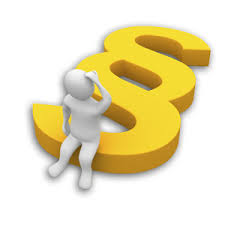 Školský zákon
§ 29 
(1) Školy a školská zařízení jsou při vzdělávání a s ním přímo souvisejících činnostech a při poskytování školských služeb povinny přihlížet k základním fyziologickým potřebám dětí, žáků a studentů a vytvářet podmínky pro jejich zdravý vývoj a pro předcházení vzniku sociálně patologických jevů.
(2) Školy a školská zařízení zajišťují bezpečnost a ochranu zdraví dětí, žáků a studentů při vzdělávání a s ním přímo souvisejících činnostech a při poskytování školských služeb a poskytují žákům a studentům nezbytné informace k zajištění bezpečnosti a ochrany zdraví. Ministerstvo stanoví vyhláškou opatření k zajištění bezpečnosti a ochrany zdraví dětí, žáků a studentů při vzdělávání ve školách a školských zařízeních a při činnostech s ním souvisejících.
Novelizace školského zákona – 1. 9. 2017

§ 22a - práva pedagogických pracovníků 
a) na zajištění podmínek potřebných pro výkon jejich pedagogické činnosti, zejména na ochranu před fyzickým násilím nebo psychickým nátlakem ze strany dětí, žáků, studentů nebo zákonných zástupců dětí a žáků a dalších osob, které jsou v přímém kontaktu s pedagogickým pracovníkem ve škole,
22b - povinnosti pedagogických pracovníků 
c) chránit bezpečí a zdraví dítěte, žáka a studenta a předcházet všem formám rizikového chování ve školách a školských zařízeních,
§ 31 - postup v případě zvláště závažných porušení povinností stanovených zákonem. 
Pomůcka k nově zakotveným právům a povinnostem pedagogických pracovníků a k povinnému vyloučení žáka nebo studenta – webové stránky MŠMT
Vyhláška č. 72/2005 Sb., o poskytování poradenských služeb ve školách a školských poradenských zařízeních, v platném znění
§ 7: 
(1) Ředitel základní, střední a vyšší odborné školy zabezpečuje poskytování poradenských služeb ve škole školním poradenským pracovištěm, ve kterém působí zpravidla výchovný poradce a školní metodik prevence……
(2) Ve škole jsou zajišťovány poradenské služby v rozsahu odpovídajícím počtu a vzdělávacím potřebám žáků školy zaměřené zejména na 
h) včasnou intervenci při aktuálních problémech u jednotlivých žáků a třídních kolektivů, 
i) předcházení všem formám rizikového chování včetně různých forem šikany a diskriminace,  
j) průběžné vyhodnocování účinnosti preventivních programů uskutečňovaných školou, 
k) metodickou podporu učitelům při použití psychologických a speciálně pedagogických postupů ve vzdělávací činnosti školy, 
l) spolupráci a komunikaci mezi školou a zákonnými zástupci,  
m) spolupráci školy při poskytování poradenských služeb se školskými poradenskými zařízeními.
(3) Škola zpracovává a uskutečňuje program poradenských služeb ve škole, který zahrnuje popis a vymezení rozsahu činností pedagogických pracovníků uvedených v odstavci 1, preventivní program školy včetně strategie předcházení školní neúspěšnosti, šikaně a dalším projevům rizikového chování.
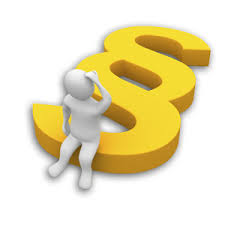 Příloha č. 3 k vyhlášce č. 72/2005 Sb.

Standardní činnosti školy
I. Standardní činnosti výchovného poradce
II. Standardní činnosti školního metodika prevence
III. Standardní činnost školního psychologa
IV. Standardní činnost školního speciálního pedagoga

II. Standardní činnosti školního metodika prevence
	I. Metodické a koordinační činnosti 
	II. Informační činnosti 
	III. Poradenské činnosti – 
	1. Koordinace tvorby, kontrola, evaluace a participace při 	realizaci minimálního preventivního programu školy.
KDE ZÍSKÁ POTŘEBNOU KVALIFIKACI- ŠMP
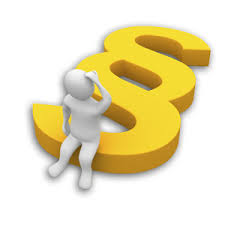 Vyhláška 317/2005 Sb.

§ 9 Studium k výkonu specializovaných činností
(1) Studiem získává jeho absolvent další kvalifikační předpoklady pro výkon specializovaných činností, kterými jsou:
a) koordinace v oblasti informačních a komunikačních technologií,
b) tvorba a následná koordinace školních vzdělávacích programů a vzdělávacích programů vyšších odborných škol,
c) prevence sociálně patologických jevů,
d) specializovaná činnost v oblasti environmentální výchovy,
e) specializovaná činnost speciálního pedagoga v oblasti školské logopedie, nebo
f) specializovaná činnost v oblasti prostorové orientace zrakově postižených.
(2) Studium v délce trvání nejméně 250 vyučovacích hodin se ukončuje obhajobou závěrečné písemné práce a závěrečnou zkouškou před komisí. Po jejím úspěšném složení získává absolvent osvědčení.
Z ČEHO MŮŽE ČERPAT INFORMACE- ŠMP
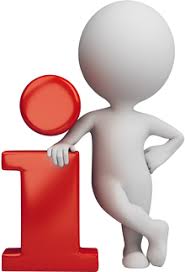 Legislativa
Metodické pokyny MŠMT (závaznost)
Metodická doporučení MŠMT
Výstupy z projektů
Odborná literatura
Odborné časopisy (Prevence, Adiktologie)
Webové portály
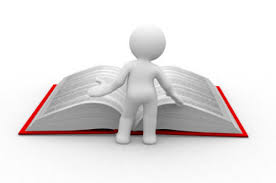 www.msmt.cz 
	(vzdělávání/speciální vzdělávání/prevence)
http://prevence-info.cz 
	– informace, příklady dobré praxe, akce, registrace
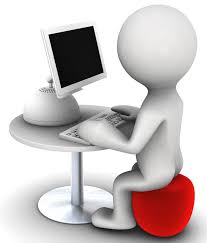 JAK LZE AKTIVITY FINANCOVAT- ŠMP
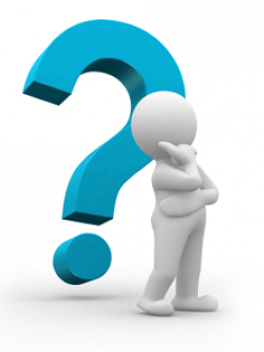 Dotační program MŠMT – škola/organizace
Dotační programy MZ, MV, RVKPP
Dotační programy krajů
Dotační programy obcí?
Šablony ESF – vzdělávání ŠMP a dalších pedagogických pracovníků
Dotační programy na oblast primární prevence rizikového chování – rok 2017

1. Na realizaci aktivit v oblasti primární prevence rizikového chování na rok 2017
Nová metodika MŠMT pro poskytování dotací ze SR na realizaci aktivit v oblasti prevence rizikového chování v období 2017 – 2020 
Podpora programů dlouhodobé primární prevence rizikových projevů chování a projektů zaměřených na vzdělávání v oblasti primární prevence
Orientace na systémové projekty – dlouhodobé projekty řešící problematiku PPRCH komplexně a systémově.
Elektronizace systému a zjednodušení systému http://is-prevence.msmt.cz
Individuální a krajské projekty
Vyčleněno přibližně 20 mil. Kč
Rozděleno 19.644.262,-  Kč
Dotační programy na oblast primární prevence rizikového chování – rok 2017


2. Bezpečné klima v českých školách na rok 2017
Vyčleněno přibližně 20 mil. Kč
Rozděleno 10 551 911,- Kč
Cílem dotačního programu je podpora aktivit škol a školských zařízení, které svou činností přispívají k nastolení a rozvoji bezpečného klimatu v českých školách.
Dotační programy na oblast primární prevence rizikového chování – rok 2018

Na realizaci aktivit v oblasti primární prevence rizikového chování na rok 2018
Nová metodika MŠMT pro poskytování dotací ze SR na realizaci aktivit v oblasti prevence rizikového chování v období 2017 – 2020 
Individuální projekty
Krajské projekty
Vyčleněno přibližně 20 mil. Kč, požádáno o navýšení finančních prostředků
Přehled dotačního řízení MŠMT v letech 2013 – 2016
Rozdělení dotačních prostředků podle druhu organizací v letech 2013 – 2016
ESF šablony

Operační program Vzdělávání pro konkurenceschopnost  - tzv. šablony, tedy realizace zjednodušených projektů.
Možnost financování  vzdělávání pedagogických pracovníků v oblasti primární prevence rizikového chování včetně specializačního vzdělávání pro školní metodiky prevence v rámci šablony na DVPP zaměřené na inkluzi v rozsahu min. 80 h.
Max. částka na projekt 300 tis. Kč. + částka podle počtu žáků (2 500,- Kč na žáka) - ZŠ
Projekty budou na 24 měsíců
Výzva pro ZŠ: únor 2018 – Šablony II
Výzva pro SŠ a VOŠ: prosinec 2018
Bližší informace:  webové stránky MŠMT http://www.msmt.cz/strukturalni-fondy-1/vyzvy-op-vvv
Naše hodnota jako člověka 
Hodně lidí se domnívá, že naše hodnota jako člověka souvisí s tím, co dokážeme, zvládáme nebo jak dobře plníme jednotlivé funkce v našem životě. Je to omyl.

Naši skutečnou hodnotu určuje pomyslná trojnožka:
sebedůvěry, 
sebeúcty 
a sebevědomí, 
respektive to, jak nám tyto věci vštípili v dětství rodiče, učitelé, případně jak jsme si je dokázali později vybudovat vlastními silami.

Všechny části téhle trojnožky vyrůstají ze sebepřijetí, které se získává v dětství prostřednictvím toho, jestli nás rodiče dokázali milovat láskou podmíněnou nebo nepodmíněnou.
Podmíněná a nepodmíněná láska
Zatímco nepodmíněná láska nehledí na vzhled, problematickou povahu nebo výši IQ, podmíněná láska je dávána najevo jen při určitém chování dotyčného, v tomto případě dítěte. 

Člověk, který nikdy nepoznal nepodmíněnou lásku:
nevěří si
špatně reaguje na kritiku
cítí se ohrožen jakýmkoliv konfliktem
je zničený, když se na něj někdo zlobí
často padá do propasti úzkosti a deprese
je agresivní
Úcta k sobě samému a k druhým lidem 

je tím "pevným bodem", který má rozhodující vliv na to, jaké budou naše vztahy s druhými lidmi. Psycholožka Virginia Satirová, autorka Knihy o rodině, na toto téma říká: "Když lidé sami sebe hodnotí nízko, očekávají, že je druzí budou podvádět, ušlapávat a podceňovat. Všude vidí nebezpečí a mají sklon k podceňování a ponižování ostatních. 
Ten, kdo sám sebe neumí mít skutečně rád, je střídavě ponížený a tyranský. Svaluje vinu za své jednání na druhé lidi. Když se objeví nějaký problém, hledá viníka." 
Virginie Satirová uvádí, že lidé, kteří mají v životě vážné problémy se školou, s alkoholismem, s promiskuitou, s čímkoliv, nemají dostatečně vysokou hladinu sebeúcty.
Jak získat sebeúctu 
Jak je možné vysokou sebeúctu získat? "Mějte v úctě i své špatné vlastnosti," říká V. Satirová. "Tím zabráníte, aby vás tato vlastnost ovládala. Neskrývejte ji před druhými ani před sebou. Nestyďte se za ni. Tím bude tato vlastnost ve vašem vědomí a pod vaší kontrolou a ne hluboko v nevědomí. 
Učitel, který podlamuje sebeúctu svých žáků, se k nim chová tak, že udržuje,  dokonce oceňuje nízký stupeň jejich sebeúcty. Tímto "mechanismem" se ve třídě vytváří atmosféra a prostředí, které brání změnám. Źáci s nízkou sebeúctou a sebedůvěrou mají ochromenou tvořivost, umí možná poslechnout, ale ne se proaktivně přizpůsobovat a měnit. 
Každý, kdo je respektován, je schopen a ochoten se změnit - změnit své postoje, postupy, názory, způsob uvažování, vztahy. 
Je zřejmé, že dobrý pedagog nevystačí pouze s hlavou (s racionálním uvažováním), ale musí mít i srdce (emoční a vztahovou inteligenci). Aby dokázal žáky dobře vést, musí k nim mít k nim i dobrý vztah. Z dobrých vztahů mají prospěch všichni: škola, žáci, ostatní pedagogové , rodiče i učitel sám.
Děkuji za pozornost.

Mgr. Vladimír Sklenář
Ministerstvo školství, mládeže a tělovýchovy

vladimir.sklenar@msmt.cz